23.1.21
Hansel and Gretel
Part Two

Listen to the final part of the story.
I have underlined some words for you to think about - what do they mean? Check if you are right at the end.
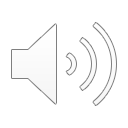 But once the children were inside, they found that the old woman was very cruel. She locked Hansel in a cage. She wanted to fatten him up and eat him!
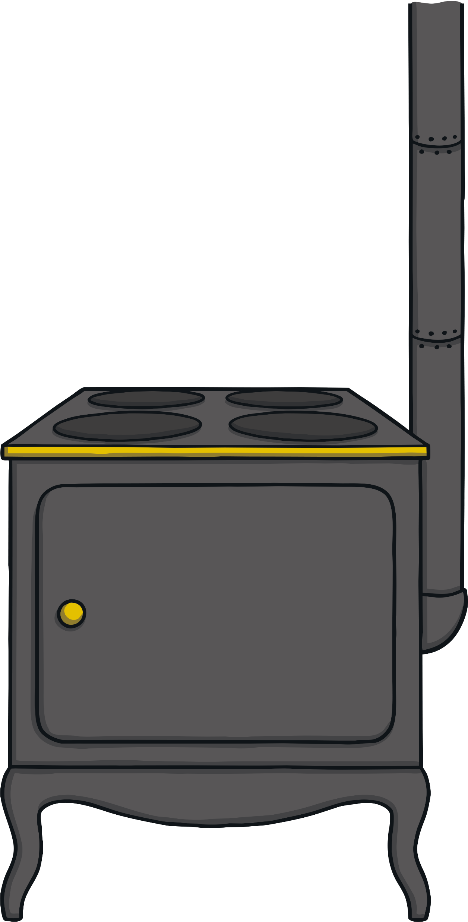 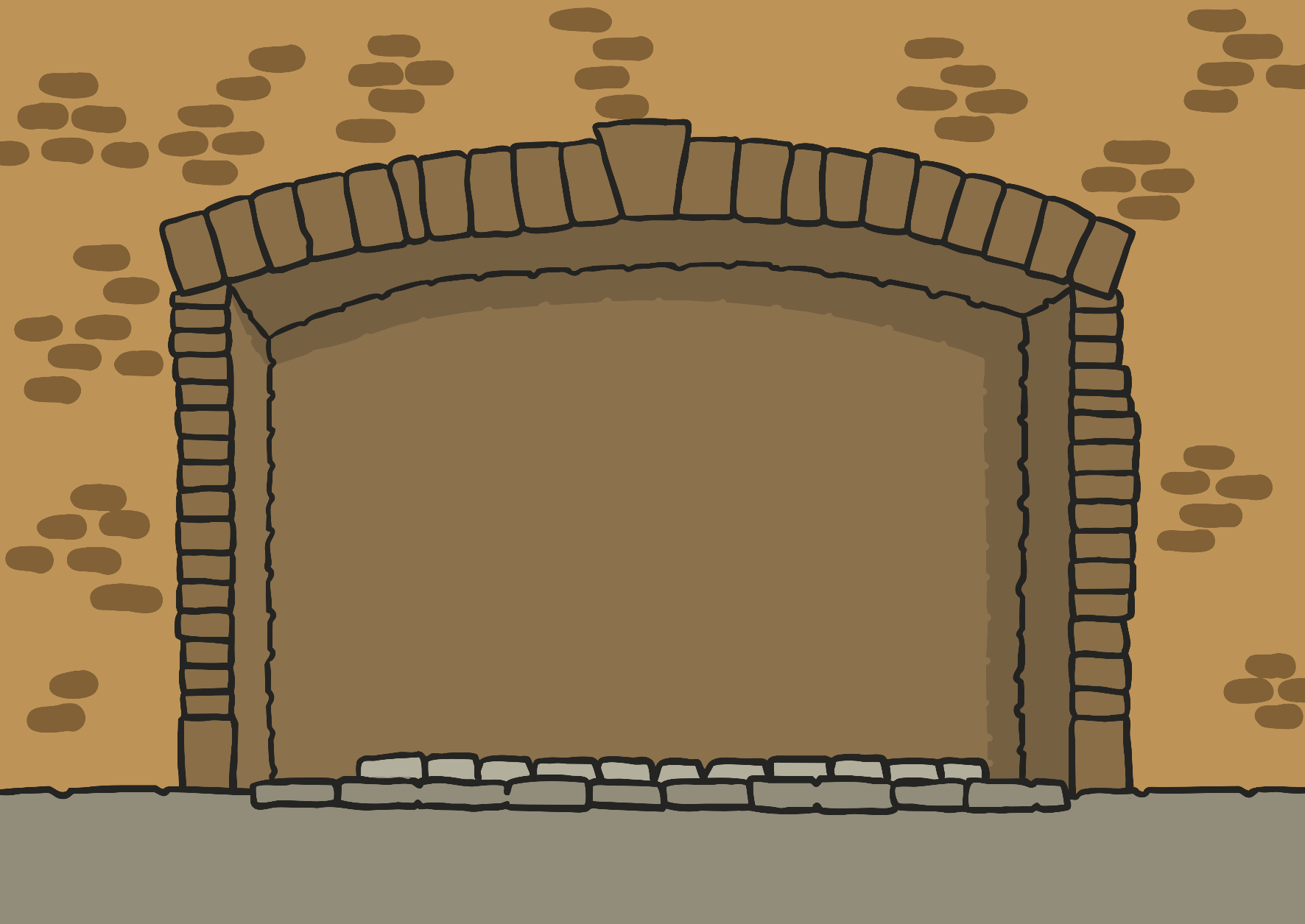 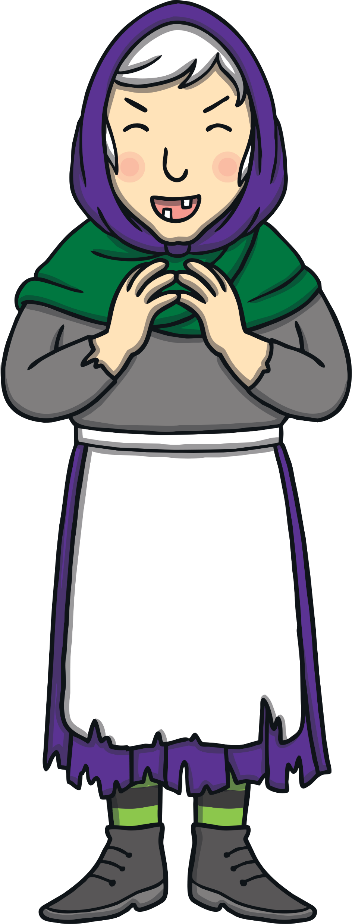 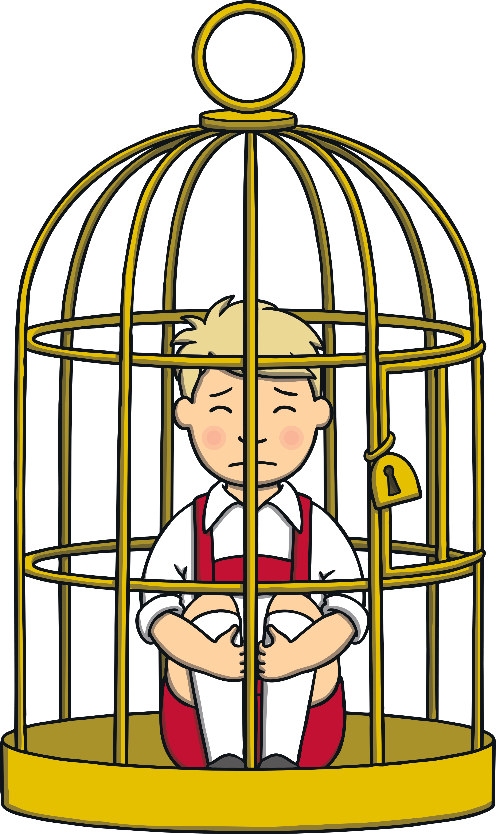 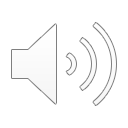 One day, the old woman showed Gretel the oven where she was going to cook Hansel.
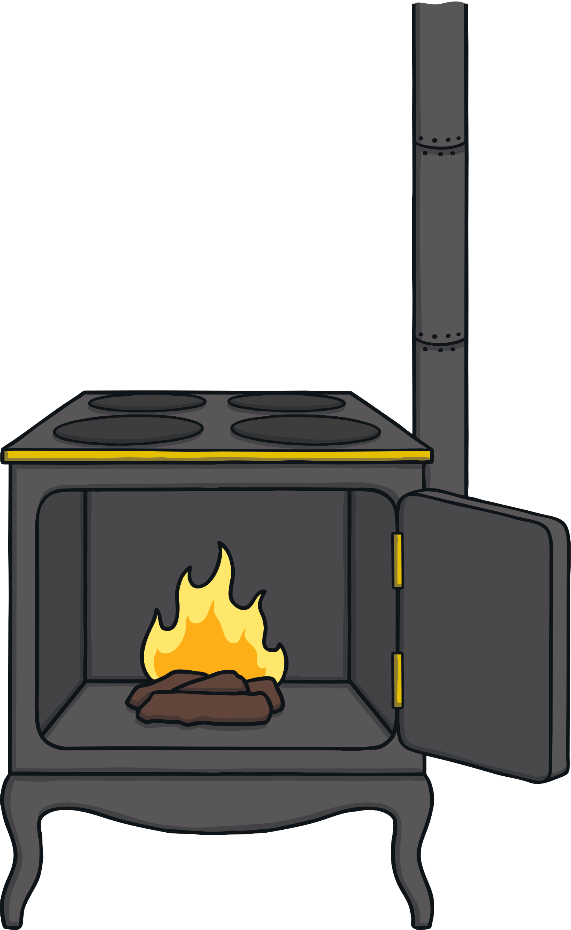 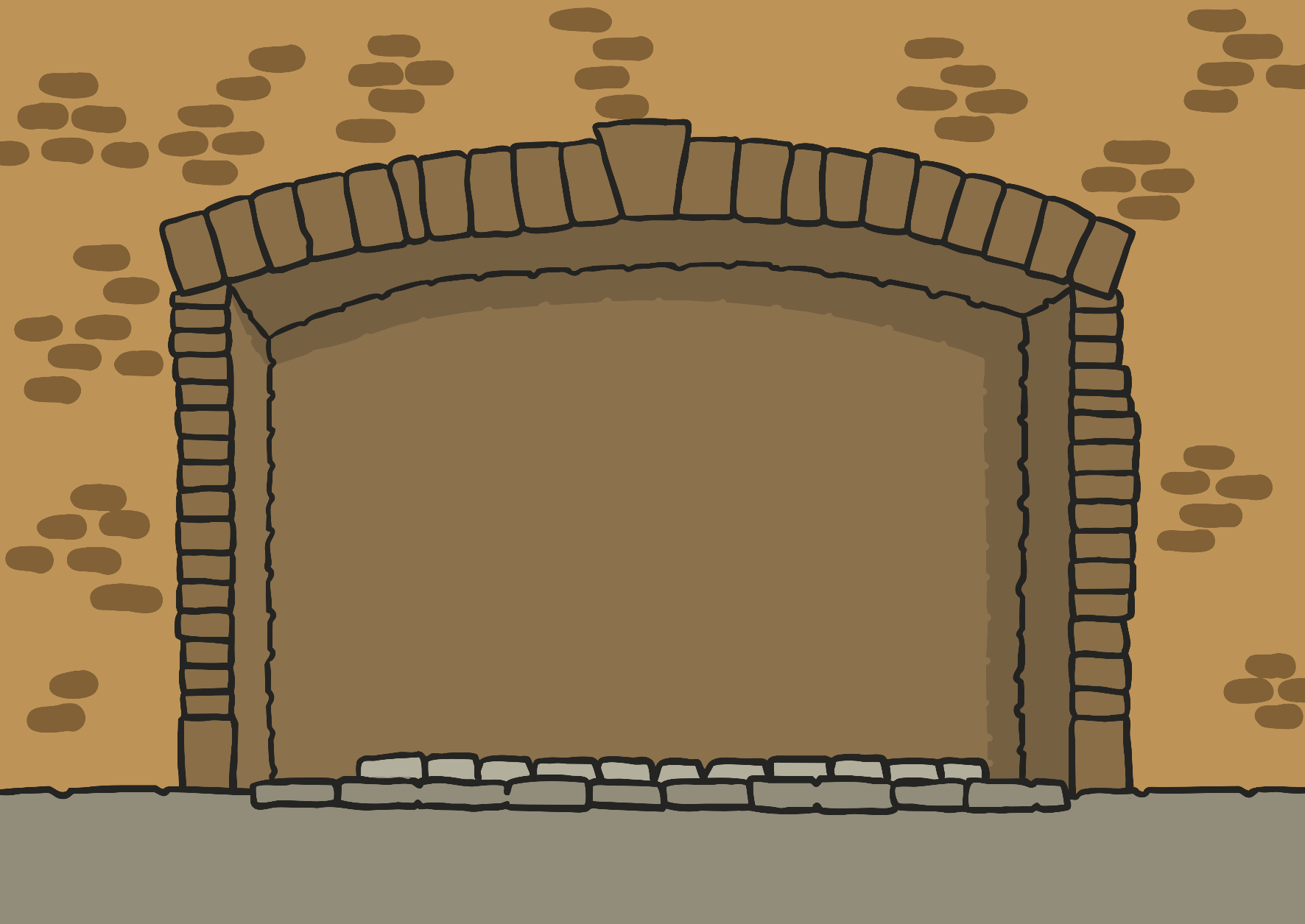 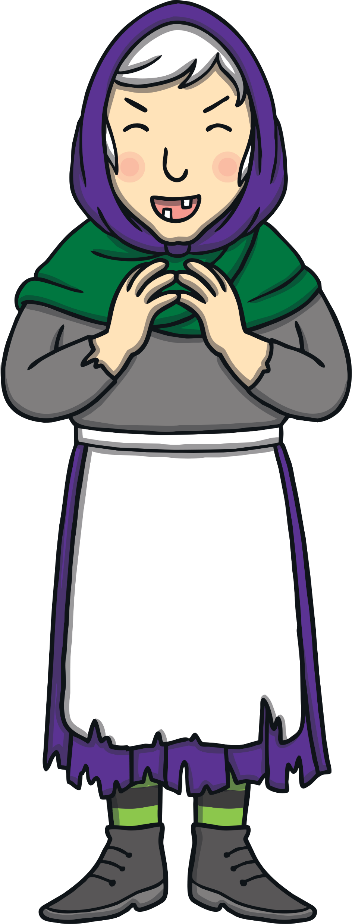 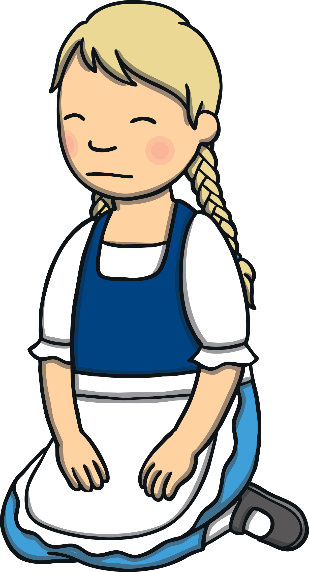 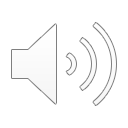 Gretel decided to trick the old woman. She told her that Hansel was too big to fit into the oven. The old woman leaned forward to take a closer look. Gretel pushed her straight into the oven!
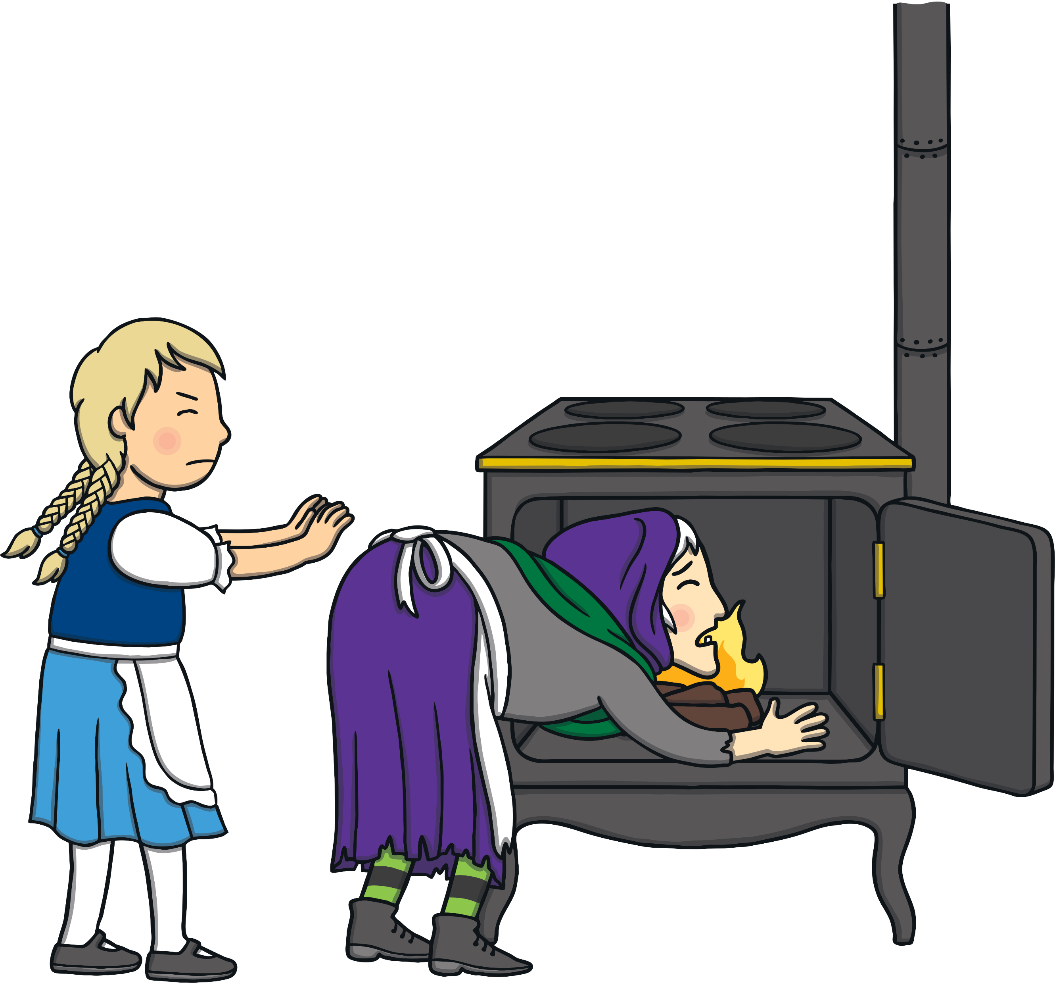 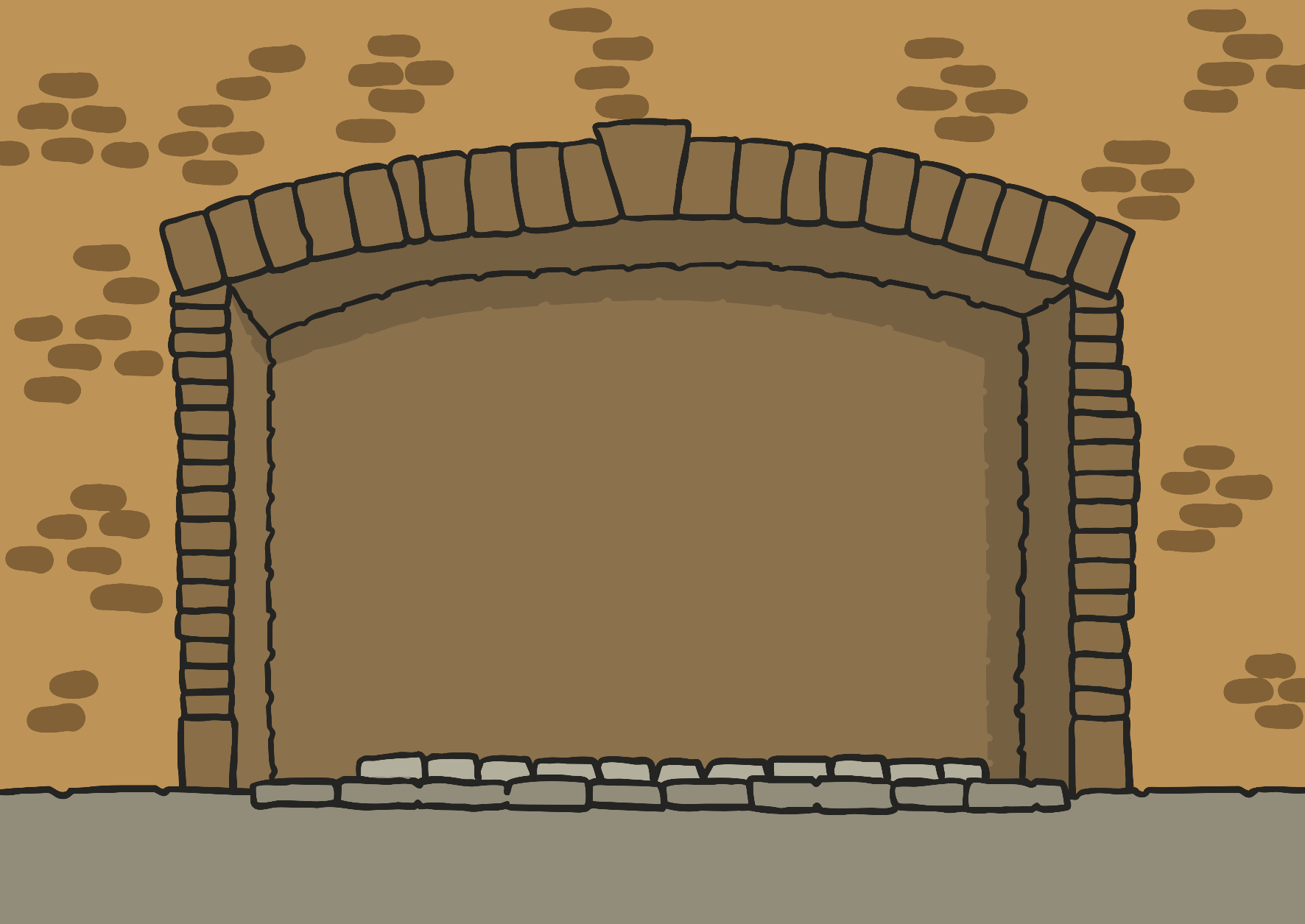 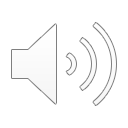 Next, Gretel found the key to the cage and unlocked it so that Hansel could get out. They were overjoyed!
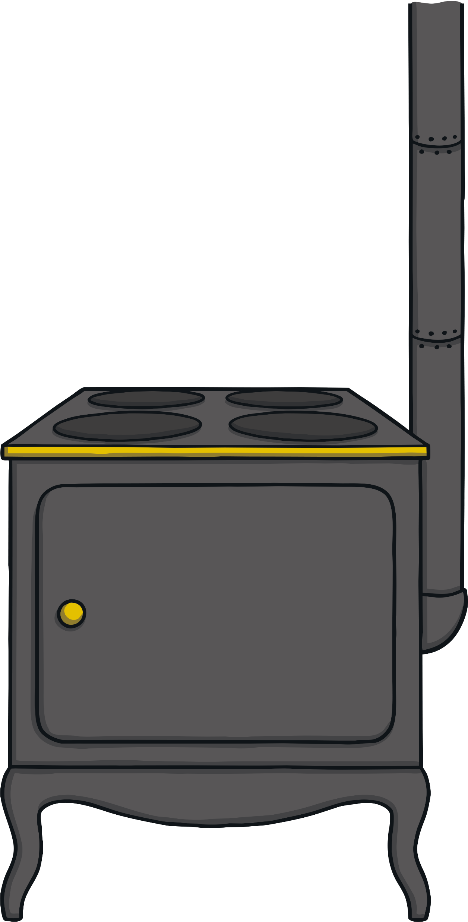 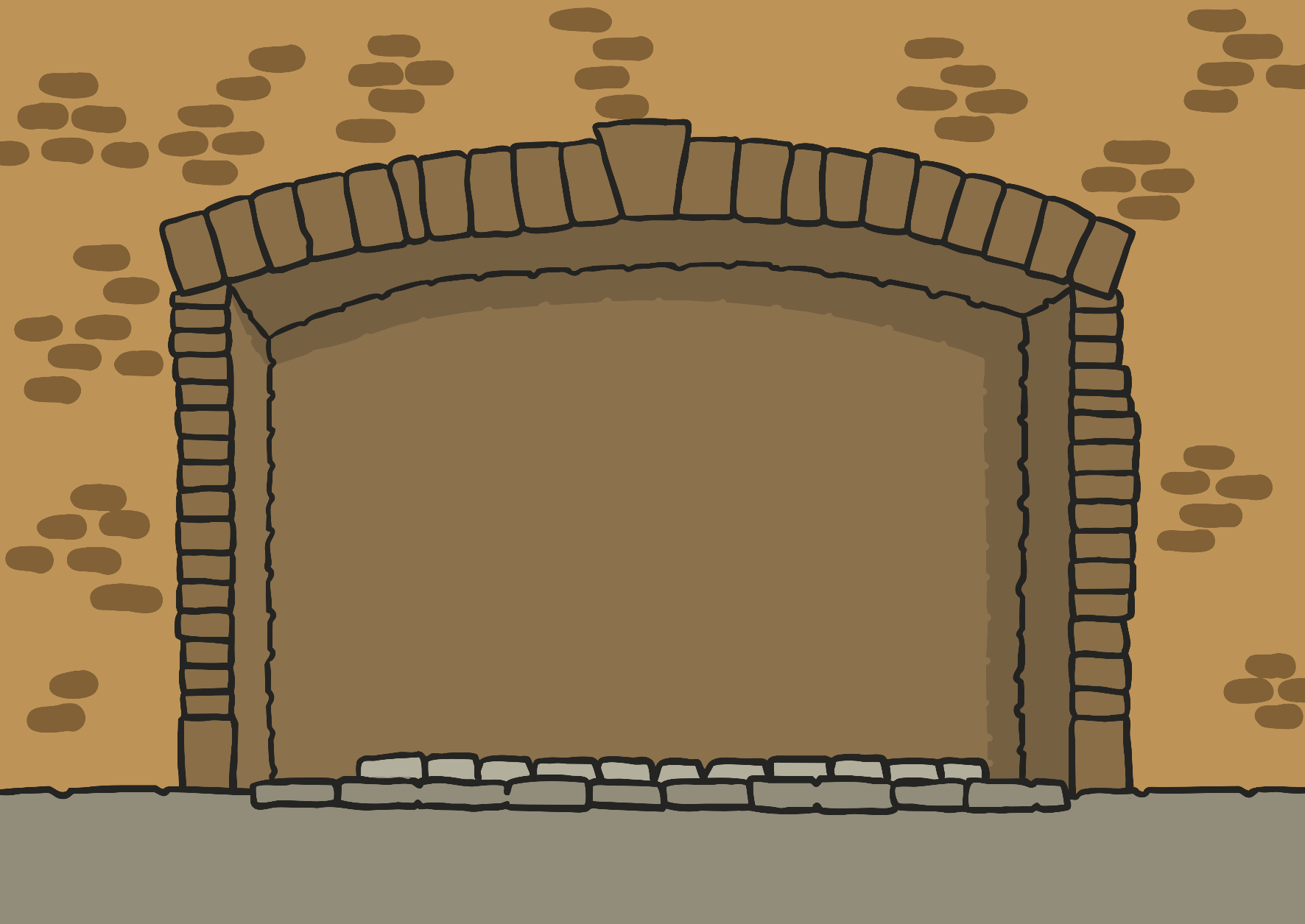 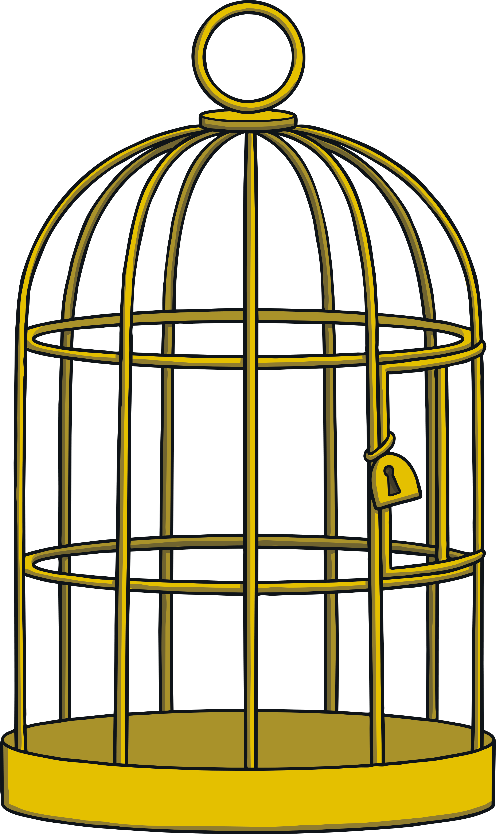 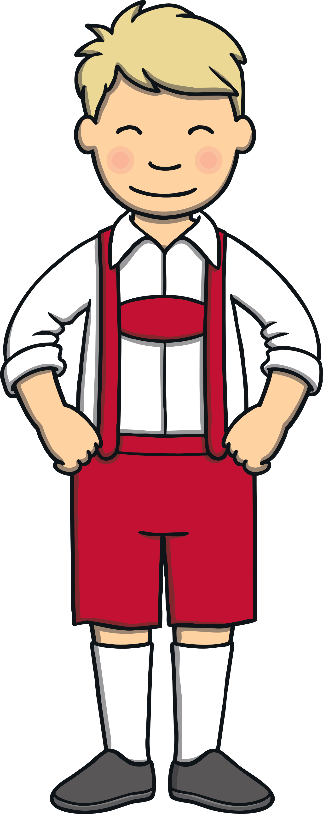 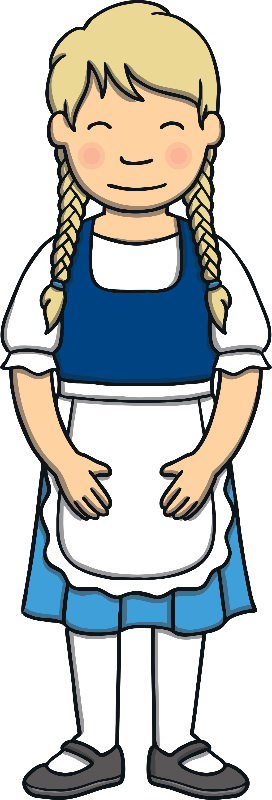 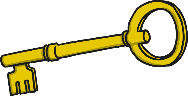 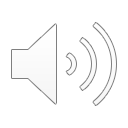 Before leaving, Hansel and Gretel had a look around the gingerbread house. They found a chest full of gold coins! They decided to bring the chest home with them.
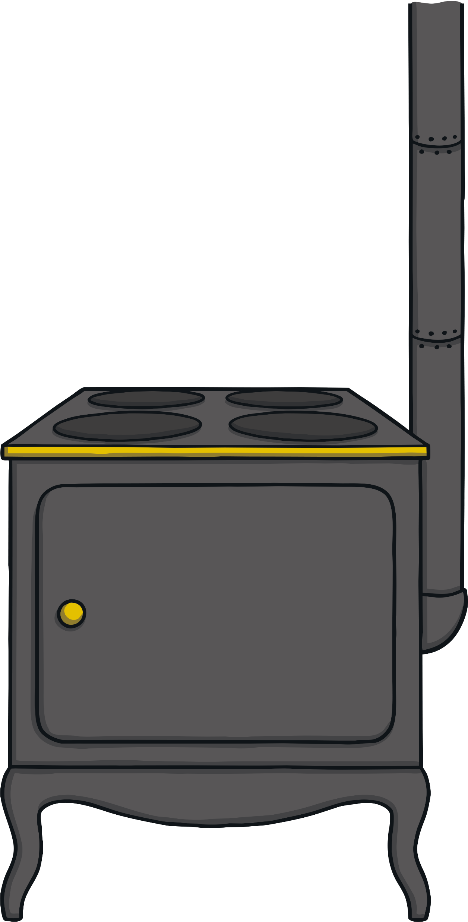 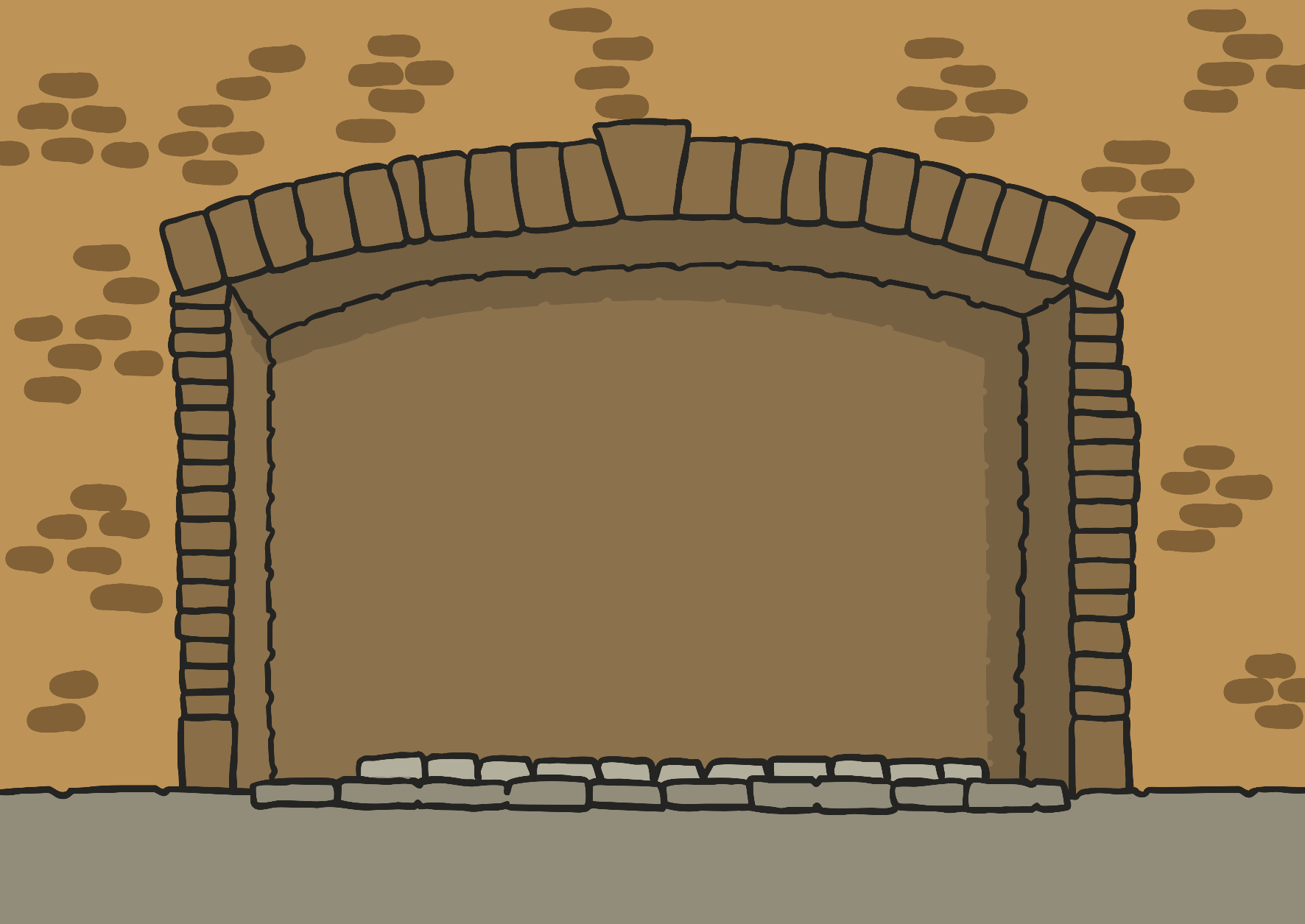 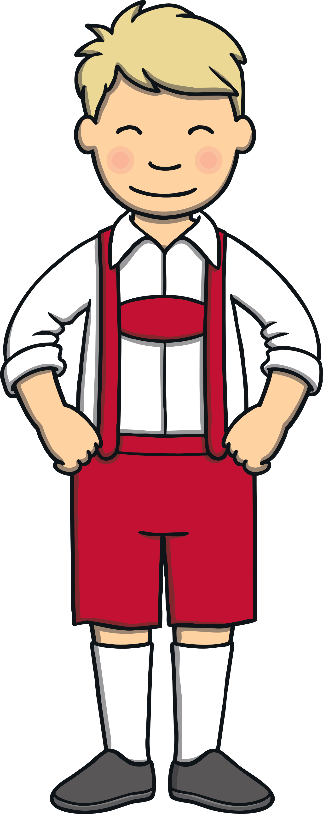 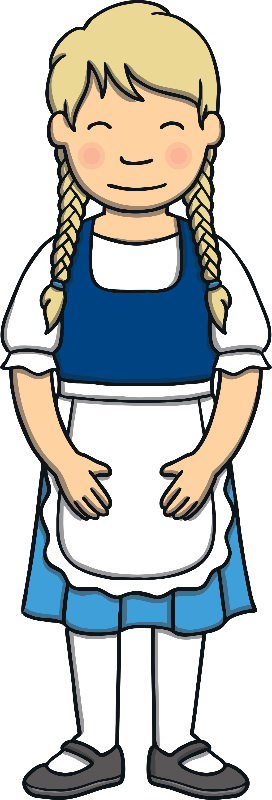 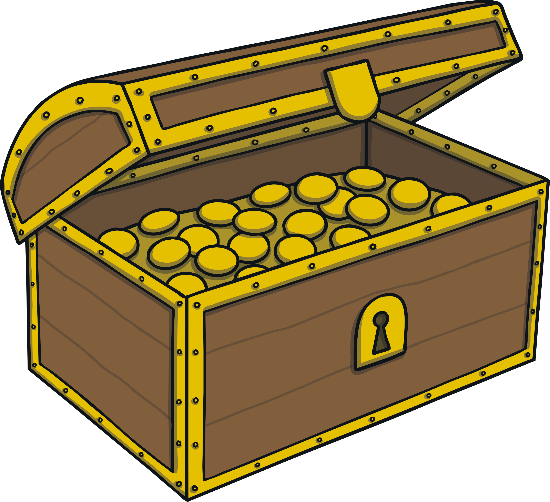 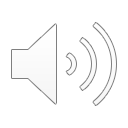 After a long walk through the forest, Hansel and Gretel eventually found a path they recognised. They ran excitedly along the path and finally saw their home in the distance.
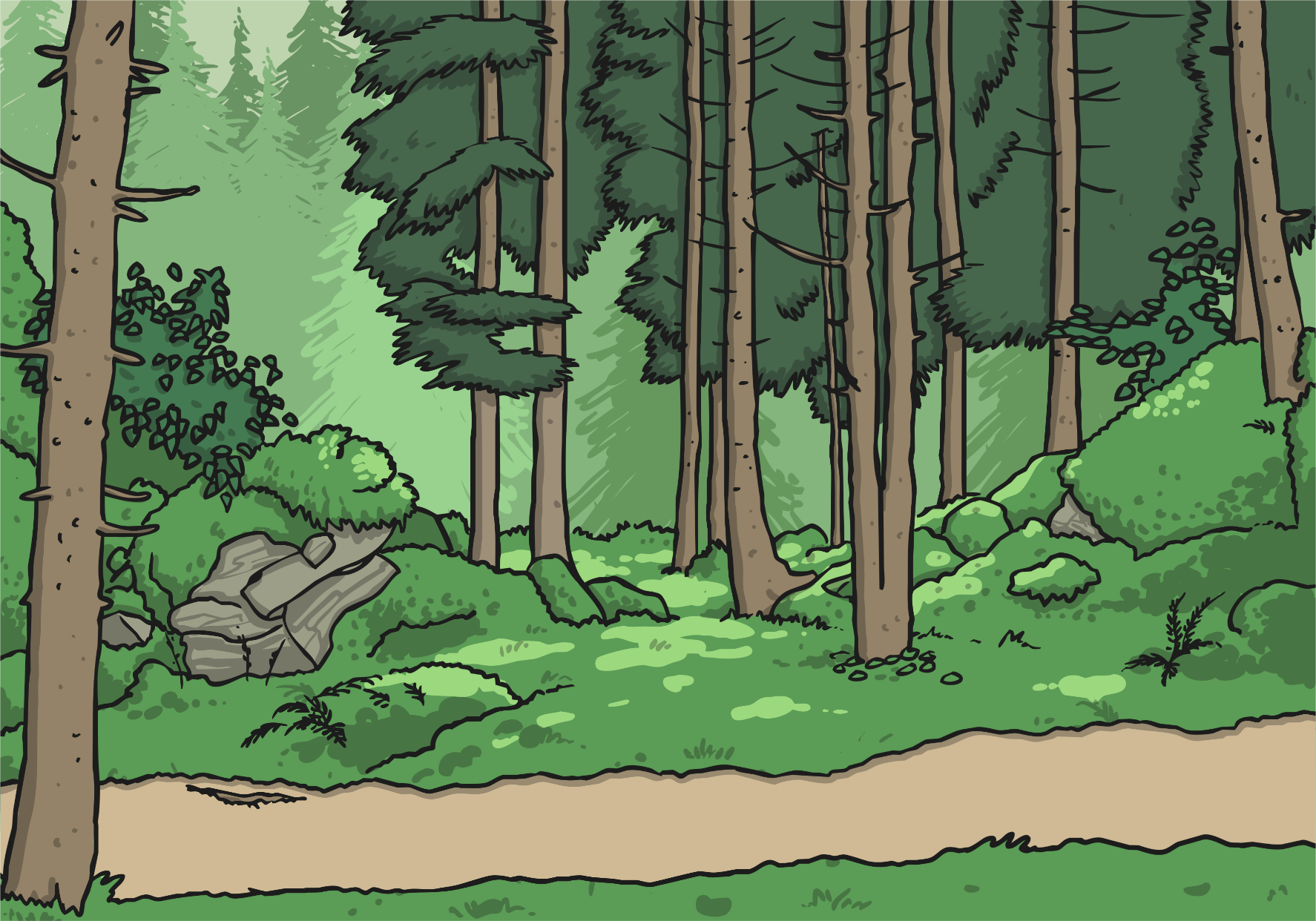 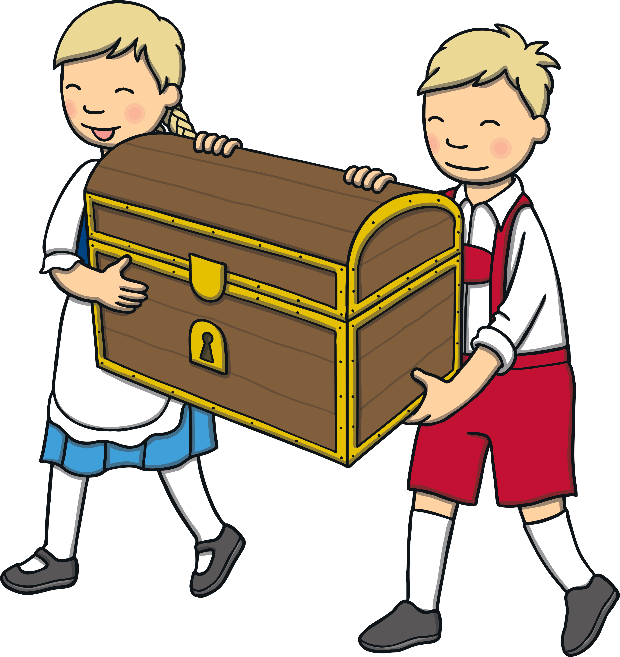 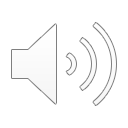 There, outside the cottage, was their father. Their stepmother had died. Now they had enough riches to last them a lifetime, and they would never be hungry again.
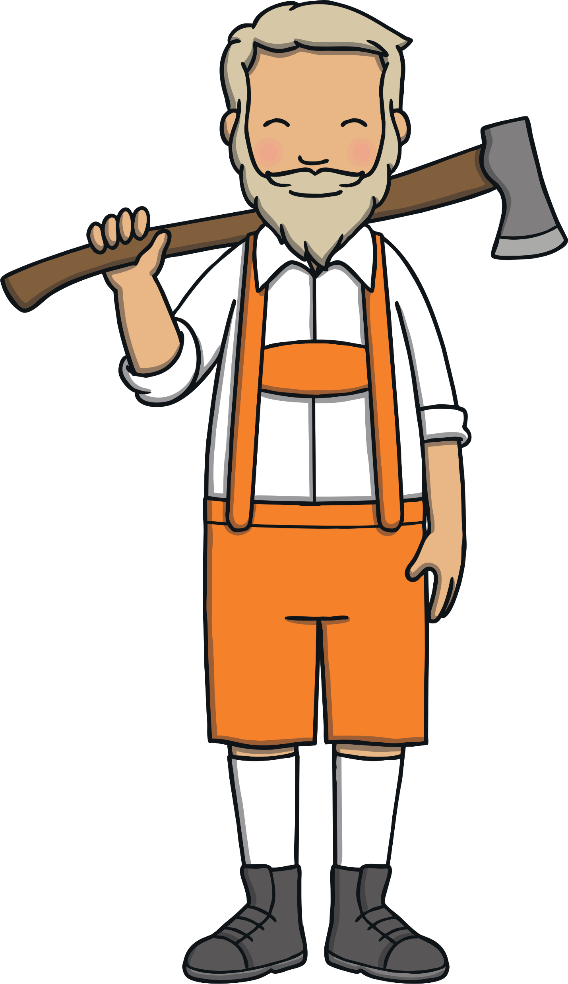 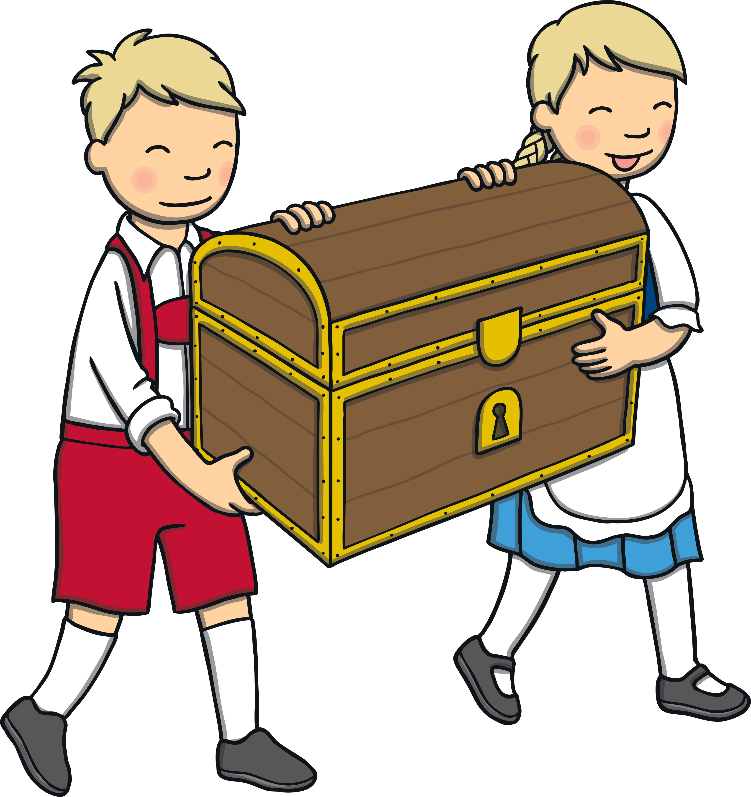 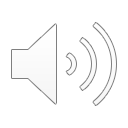 The three of them lived happily ever after.
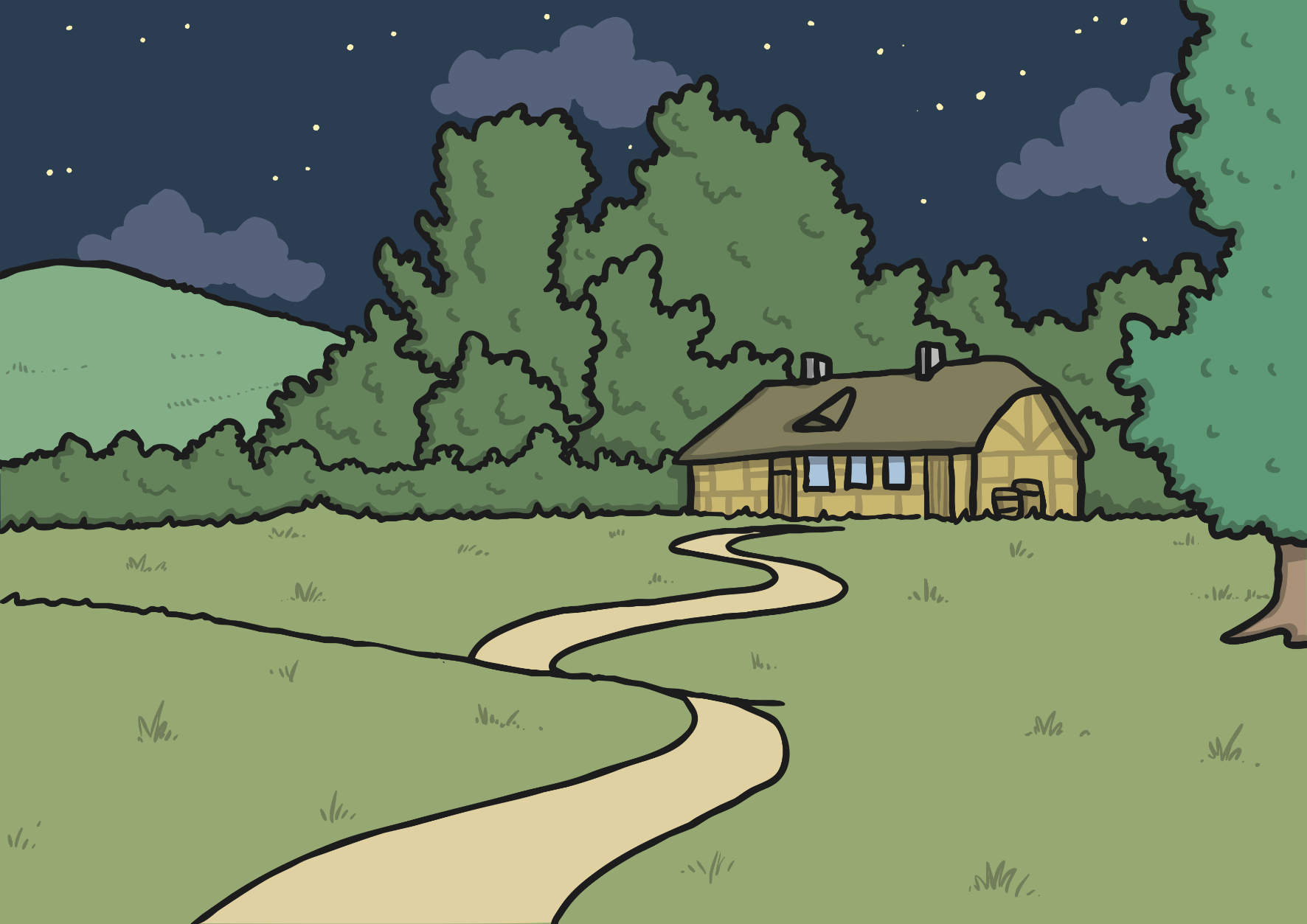 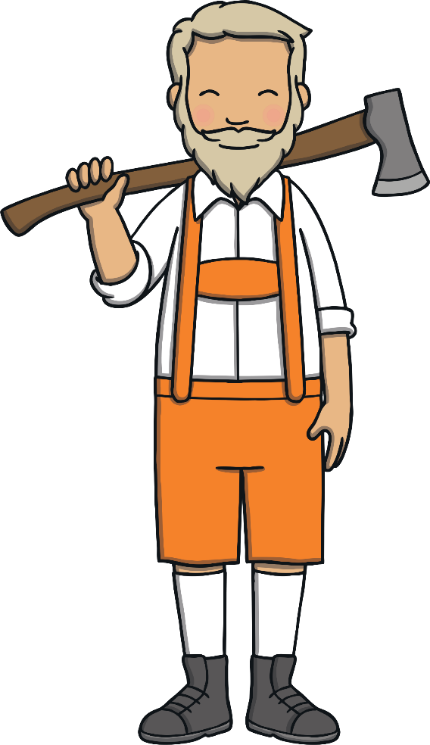 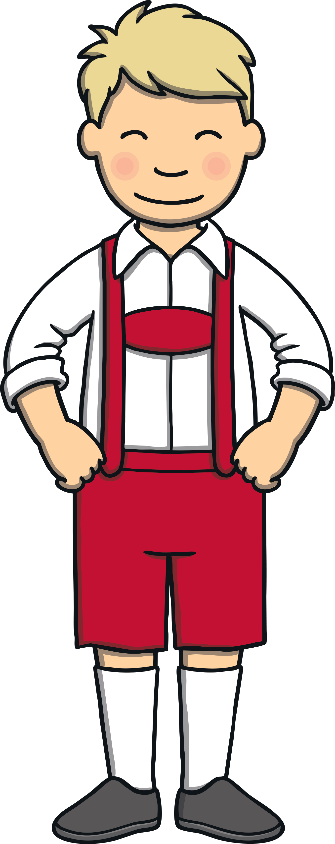 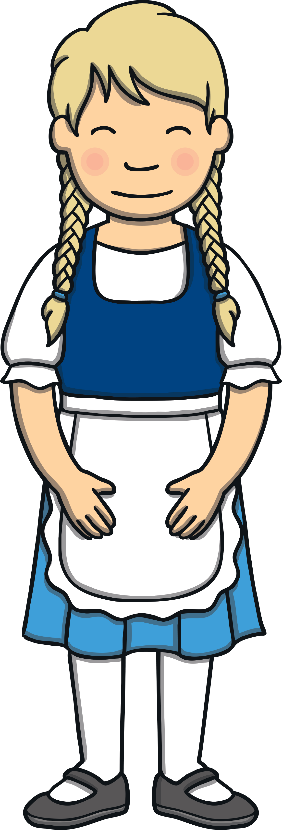 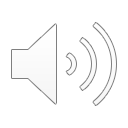 Word check:

Cruel - nasty, mean, unkind or horrible.

Eventually - finally, after a long time, in the end.

Happily ever after - live happily for the rest of their lives.
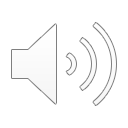 Points to think / talk about:

Have you heard this story before?

Did you like the ending? Why?

What was your favourite part of the story? Why?
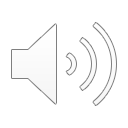